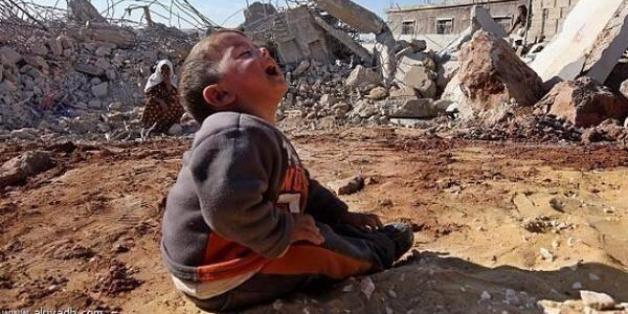 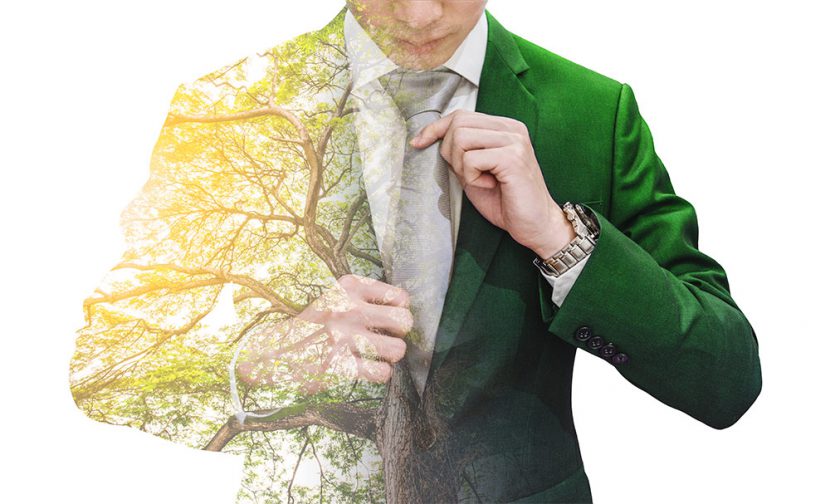 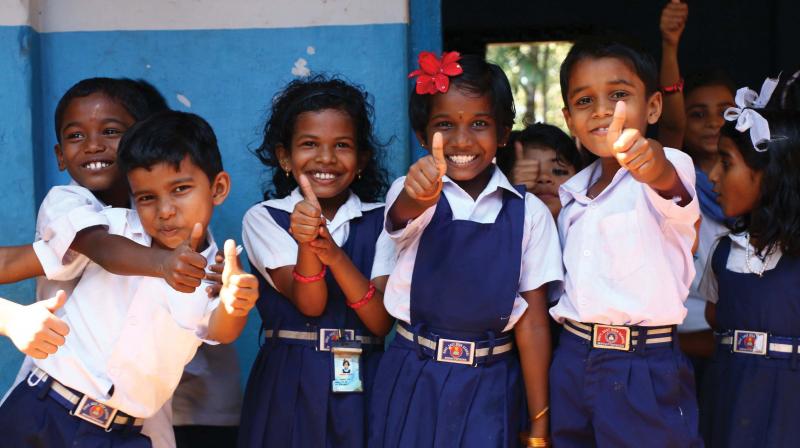 i-SOS-ulutions
Mohammad; David & Jia Long
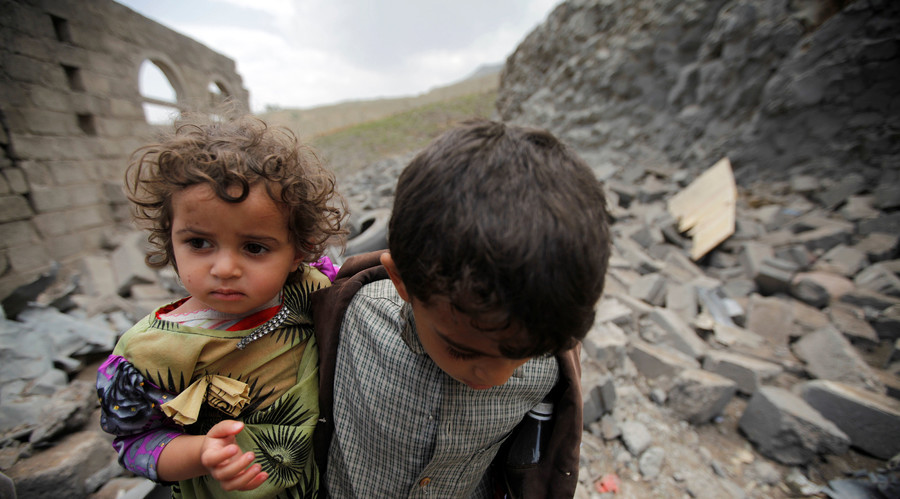 Syrie
Lybie
Yémen
Kurdistan
Afghanistan
Irak
Soudan
Haiti
Etc.
Enfants orphelins de la guerre/conflits
Conséquences sociétales mondiale
Nourrit et augmente le terrorisme planétaire / ENFANTS-SOLDATS
Crise des migrants (1,25 million de réfugiés en EU en 2015 seulement et 25 000 au Canada)
Famine
Maladie/Mort infantile
Désespoir et nivellement vers le bas
PIB EN DÉCROISSANCE
Perte d’une génération alors qu’on sait que le 
FUTUR D’UNE NATION PASSE PAR LE DÉVELOPPEMENT DE SA JEUNESSE
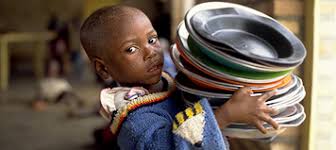 Proposition de valeur
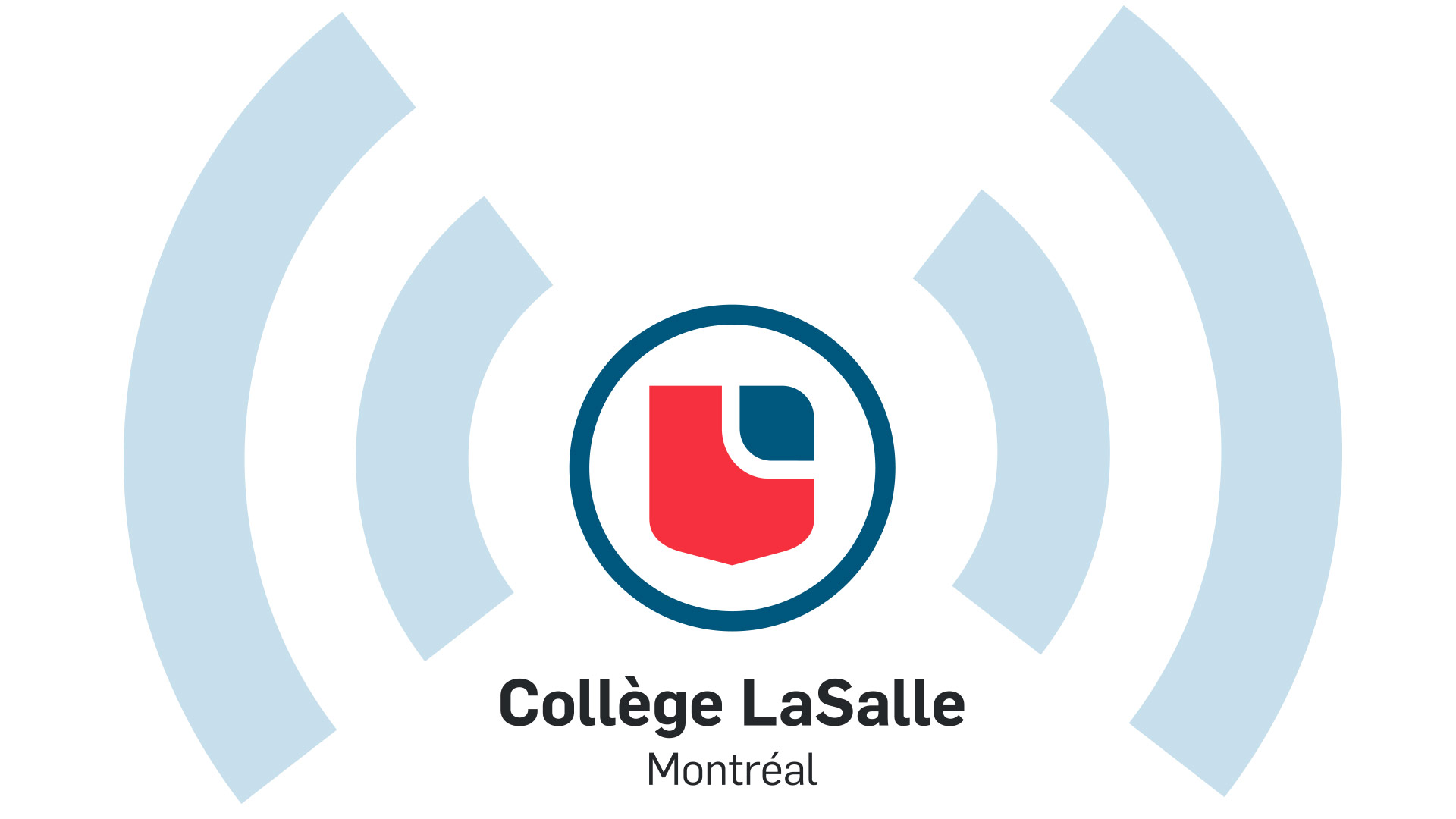 Assurance pour l’avenir
Éducation académique (physique et virtuel)
Services professionnels adaptés
Support et encadrement psychologique (physique et virtuel)
Habitation et alimentation
Agriculture 
Service de jumelage, adoption réel et virtuel
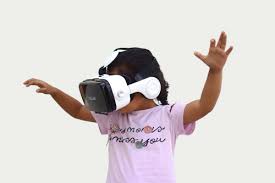 Solution passe par la finance Fond d’investissement Sociétale
Sources de financement / revenus
Sources de revenus – estimations sur 3 ans
Dépenses budgétaires – estimations 3 ans
Services direct à la population 25% (éducation/alimentation/habitat)
Profit 3,5%
Plateforme d’investissement 7% –majesticfundsolutions
Dépenses opérationnelles 50%
Frais administratifs 11%
Autres 3,5%
Total : 100%
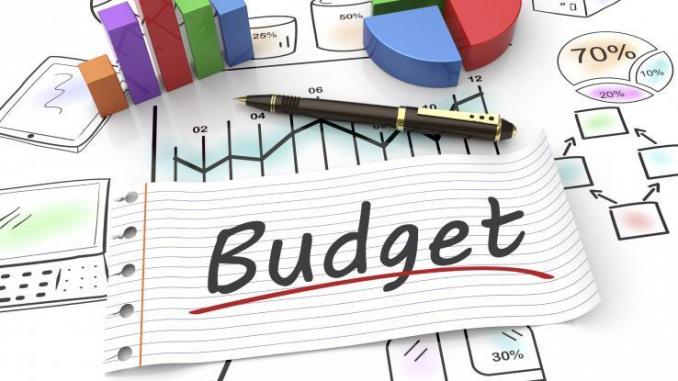 Partenaires clés
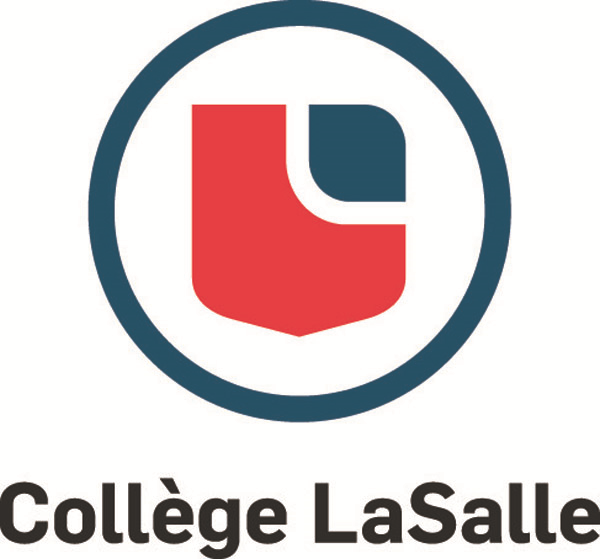 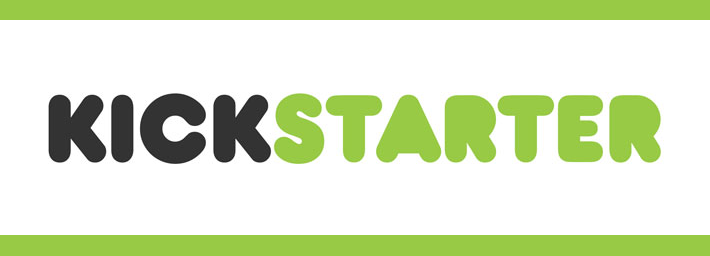 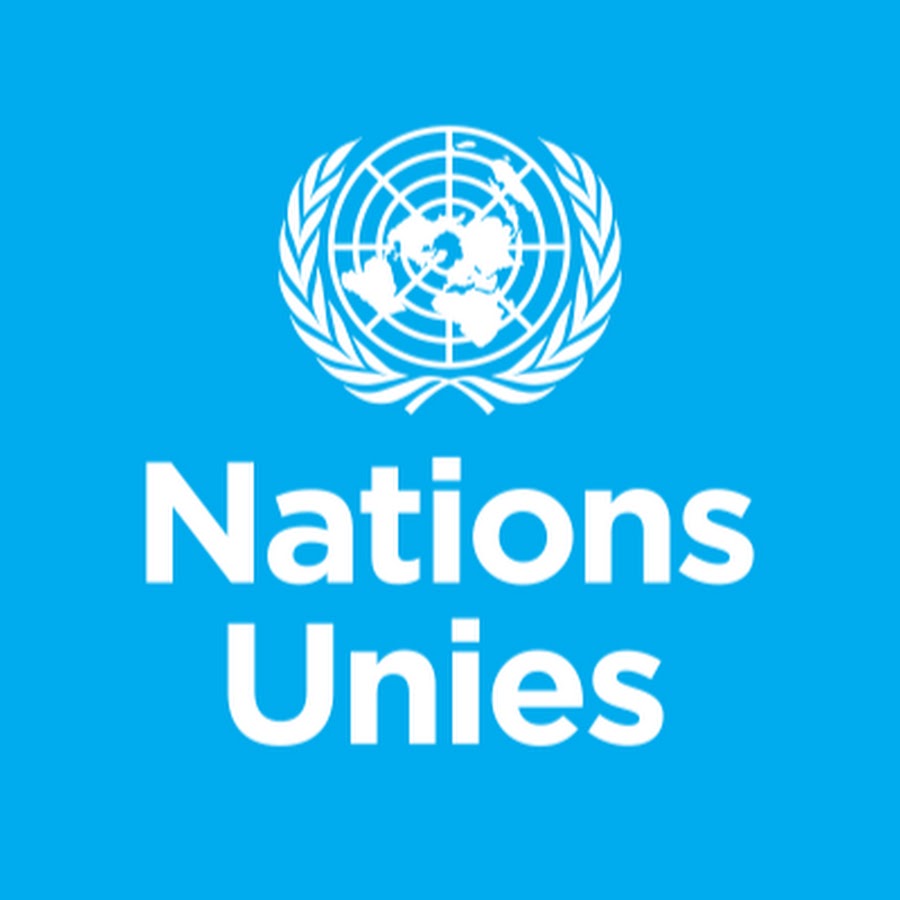 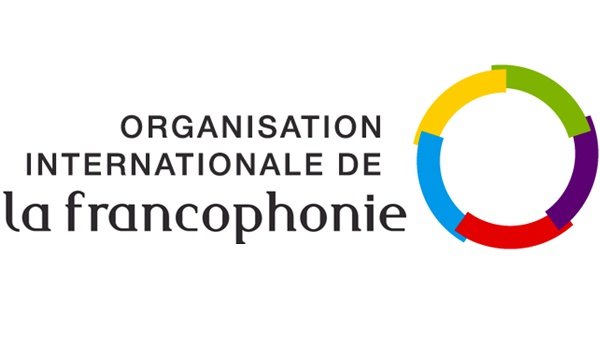 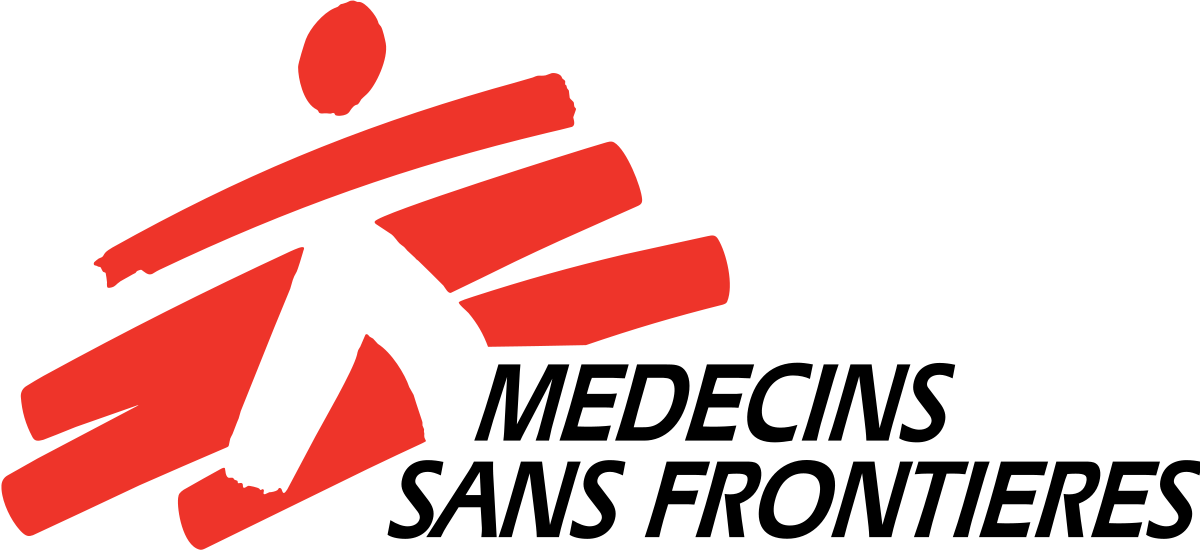 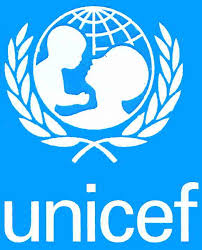 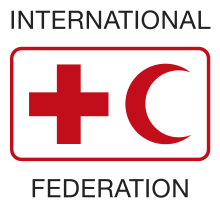 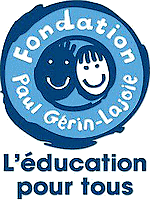 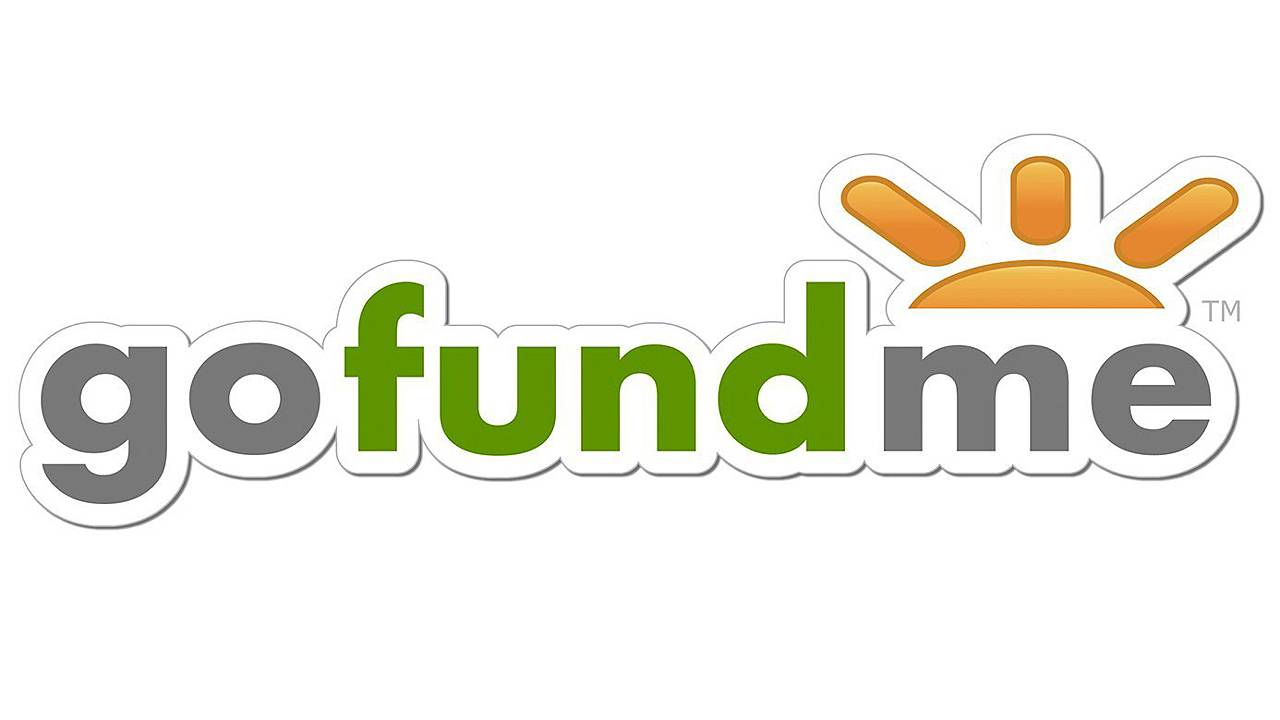 Source: https://www.unicef.ca/fr/faire-un-don/crise-enfants-migrants-refugies
Références
https://majesticfundsolutions.com/fr/ 
https://lautorite.qc.ca/grand-public/investissements/fonds-dinvestissement/ 
http://ici.radio-canada.ca/sujet/crise-migrants-europe 
https://www.unicef.org/fr/communiqu%C3%A9s-de-presse/25-millions-denfants-vivant-dans-des-zones-de-conflit-ne-vont-pas-%C3%A0-l%C3%A9cole
https://www.unicef.ca/fr/faire-un-don/crise-enfants-migrants-refugies 
https://www.unicef.ca/sites/default/files/2018-01/HAC_Overview_FR_2018_WEB.pdf
https://www.globalpartnership.org/fr/blog/les-enfants-refugies-ont-ils-droit-une-education